ACT:Ambulante compressieTherapie
Wat is ACT?
Ambulant = bewegen
Compressie = druk

Oorzaak:
Slecht functionerende beenaders
Onvoldoende pompwerking hart
    (hartfalen)
Waarom ACT?
Oedeem aan benen



Gevolg:
Moeizamer terugvloed van bloed naar hart
Slecht doorbloedde benen      ulcus cruris
Werking hart.
Aanzuigen van bloed uit aders
Pompen van bloed in slagaders
Elektrische prikkel
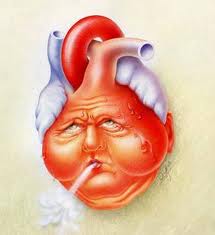 Werking beenaders.
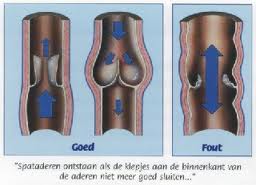 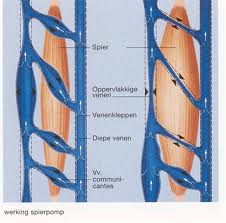 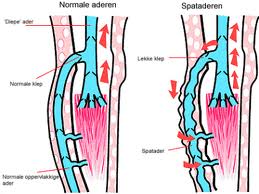 Doel van ACT.
Terugvloed aderlijk bloed stimuleren
Slagaderlijke doorbloeding instant houden

Actie:
Druk uitoefenen op been:
    elastische kous, lange- of korte rekzwachtel
    (compressie klassen)
Bewegen
Zwachtelen
Volgens cbo richtlijnen
Korte rekzwachtels
Lange rekzwachtels

Compressie met hoge druk effectiever
Polsteren
Verdelen van druk onder zwachtel
Mbv veerkrachtig/zacht materiaal
1e Korte rekzwachtels.
Starten onder teenbasis
1x Vastzetten zwachtel
1x rond voet
1/3 hak 2/3 hiel
1/3 hak 2/3 voetzool
1x rond enkel
Rol laten lopen op been (niet in de hand houden)
Tot 2 vingers onder de knie
2e korte rekzwachtel.
Tegengestelde richting
Idem a t/m f
Rol leiden
Gaten van 1e rol dicht maken
Taken verzorgende/verpleegkundige
Informeren over werking van zwachtels
Zv regelmatig bewegen/lopen
Liever vaker kleine stukjes dan 1x lang lopen
Zv stimuleren/ motiveren

Als zv zit: 
Benen omhoog
Regelmatig tenen bewegen, voeten draaien
gevolg: kuit krijgt pompfunctie om bloed omhoog te pompen
Korte rekzwachtels:
Worden gebruikt bij mobiele zv
Doen druk op weefsel toenemen als spieren aanspannenBlijven ‘s nachts ook aan
Lange rekzwachtels:
Worden gebruikt bij bedlegerige zv
Oefenen druk uit als spieren ontspannen
‘s Nachts uit, anders gaan ze knellen

Doel van zwachtelen:
Kokervorming waar spieren tegen aan drukken en zo vocht terug naar hart pompen
Cbo voorlichting en adviezen:
Voor leefstijl zv.
• vermijden van immobiliteit
• stimuleren van gebruik van kuitspierpomp (lopen, adequaat schoeisel)
• vermijden van (ontstaan van) overgewicht
• stimuleren van adequate voeding
• afraden van roken
Websites.
www.cbo.nl 
www.diliguide.nl